A Near-Bed Study on the Affects of Spur Dikes on River Systems
Ramsey Coronado   
PI: Guohong Duan, Department of Civil Engineering
Mentor: Mary Yaeger
University of Arizona

Arizona Space Grant Consortium
Statewide Symposium
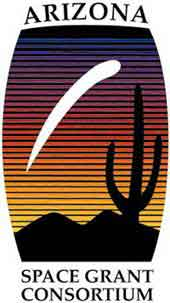 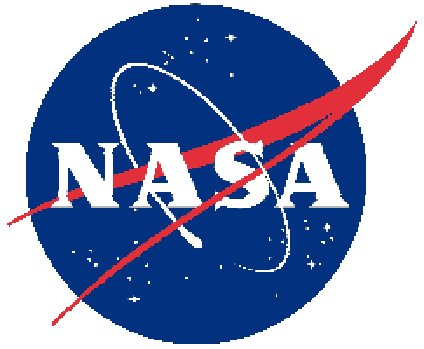 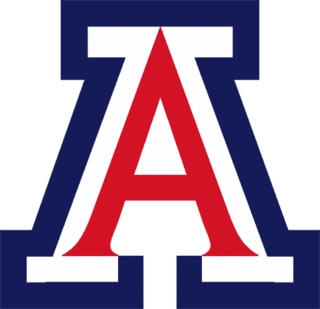 Background: Spur Dikes
Spur Dikes are environmental structures put in place to prevent bank erosion and redirect water flow
Historically, they have been used to “train” a water system
Currently used on the Mississippi and along other water systems
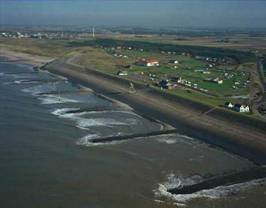 Picture provided by Geograph.com
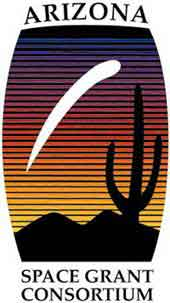 Methodology
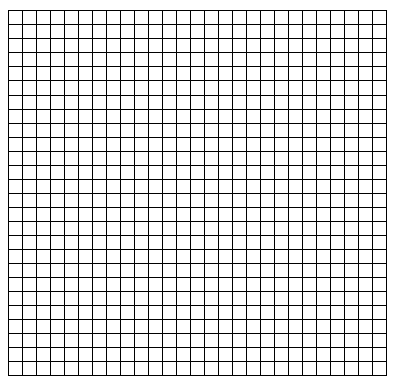 Techniques for evaluating the impacts of spur dikes on a fluvial system: 
Flume:
Structure that emulates an open channel water flow
Grid System:
Systematic approach for evaluating points along a grid
Level Sensor:
Sends a signal to the surface of water and registers the height of water flow relative to base
Flow Meter
Uses a triangulation sensor to determine flow in the x-direction, y-direction, and z-direction
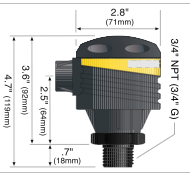 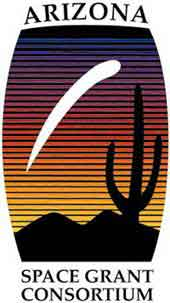 Picture provided by Omega.com
Experimentation
Calibration of Devices
The initial part of experimentation involves calibration of the sensor to the flume. Electrical signal related to physical parameters.
Collecting Data
Base study conducted to examine conditions affected by the dikes on the river system at different water flows.
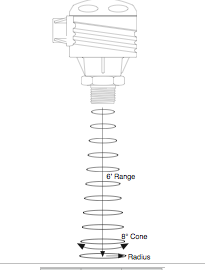 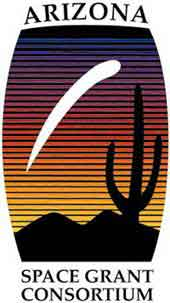 Results
Increased flow along area where spur dikes where present
Increased water level
One of the hydraulic effects was turbulence
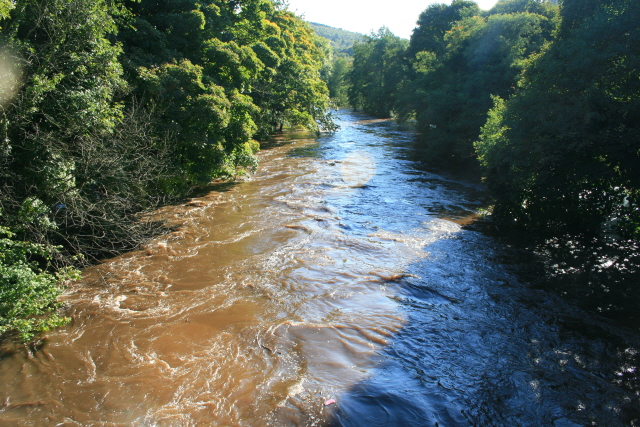 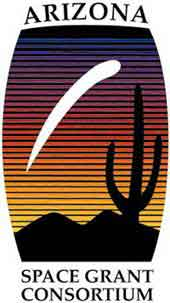 Picture provided by Geograph.com
Future of Research
Sediment Experiments to evaluate how sediment flows along a system with spur dikes
Continued development in structures to maximize efficiency in preventing bank erosion from flow
Improving effectiveness of structures in rivers that have dams
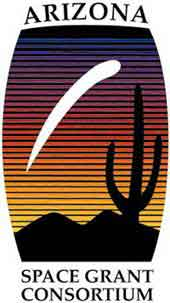 THANK YOU
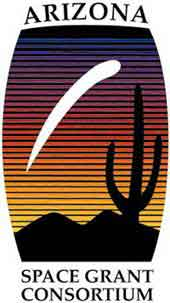